Literacy
I will be learning to…
 Link level 2 and 3 sounds with blending and segmenting
Recognise some familiar and common exception words
Use clear identifiable letter shapes, representing some sounds correctly in sequence
Write short sentences with known sound letters using a capital letter and full stop 
Re-read what they have written to check that it makes sense.
Mathematics
I will be learning to....
 Count reliably to 20. 
Build numbers beyond 10.
Recognise the pattern of the counting system. 
·Continue to use language of addition and subtraction.
 Understand the ‘one more, than/one less than’ relationship between consecutive numbers.
Decompose and compose shapes recognising that a shape can have other shapes within it, just like numbers.
School Value
Kindness 
Topic: Our Natural World.
Great Chart Primary School
Personal, Social and Emotional Development
I will be learning to....
 See themselves as valuable individuals
Build constructive and respectful relationships
Express their feelings and consider the feeling of other
Show resilience and perseverance in the face of challenge.



·
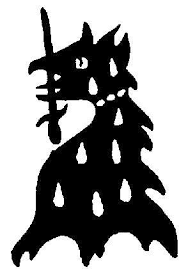 Communication and Language 
I will be learning to…

Follow instructions using 2 steps or more
Use talk to help solve problems, organise thinking and to explain how things work.
Introduces storyline or narrative into their play
Use new vocabulary through the day
EYFS Term 5 Curriculum
Physical Development
         I will learning to…
•        Travels with confidence and skill around, under, over and through equipment
•        Learn to ride a bike
•        Develop my handwriting style which is fast and efficient
•       Use small and large equipment in PE
Understanding the World

I will be learning to… 
 
Recognise some environments that are different from the one they live in. 
Explore the natural world around them 
Understand the effect of changing seasons in the natural world around them
Stories from different religions of  Buddhism, Christianity, Islam, Hinduism, Sikhism
Learn about a historical person - past 



·
Expressive Arts and Design
I will be learning to...
Explore and engage in music and dance
Explore, use  and refine a variety of artistic effects to express their ideas and feelings. 
Use story lines and narrative in their play 
Create simple sculptures and art in the style of Gustav Klimt. 


·